ITERS-R Most Frequently Asked Questions
San Francisco Quality Connections 
Quality Rating Services
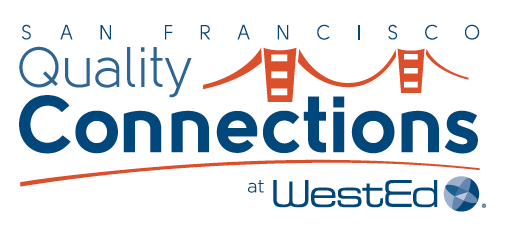 1
ITERS-R basics
Center based classrooms serving children birth up to 30 months
Infants are children birth up to 12 months
Toddlers are children 12 months up to 30 months
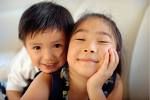 2
Frequently Asked Questions
Two categories:
Safety
Language
These are questions asked via our website-

sfqualityconnections.org
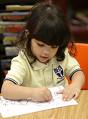 3
Safety Questions
Choking hazards for children under the age of 3
Cotton balls
Marker caps
Glue Sticks
Uncooked beans
Uncooked carrots
Grapes
Hot dogs
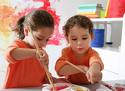 4
Safety- High Risk Activities
Require close supervision. A few examples are:

Meal times
Diapering/Toileting
Nap times
Water Play
Use of some art materials
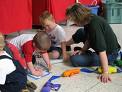 5
Safety- Disinfecting and Sanitizing
Sanitizing
Disinfecting
Surface areas that come into contact with food, such as tables or counter tops

Toys that are mouthed
Diapering and toileting surfaces such as diapering tables
Surfaces that come into contact with bodily fluids
6
Other Safety Topics
Meal related
Using Food as Art
Children’s food or bottles should never be warmed in a microwave

Food that is considered a possible choking hazard such as baby carrots, grapes, hot dogs should be served soft and cut up into small pieces that can be easily ingested
Uncooked macaroni and beans are choking hazards
Not a safety hazard, but consider that many families struggle to provide food for their families and we need to be respectful
7
Language with Infants and Toddlers
Must be meaningful to children
i.e. about what they are experiencing, exploring

Provide children with a connection between words and actions

Personalized

Positive
8
Thank you for participating. 

Next Webinar is scheduled for April 16th at 3:00 p.m.

Please submit questions or topics to www.sfqualityconnections.org
9
References
Harms, T., Cryer, D., & Clifford, R. M. (2006). Infant ToddlerEnvironmental Rating Scale – Revised Edition.  New York and London: Teachers College Press.

Additional Notes For Clarification for the ITERS-R: http://www.ersi.info/

Cryer, D., Harms, T., & Riley, C. (2004). All about the ITERS-R. Kaplan Early Learning Company.

American Academy of Pediatrics, American Public Health Association, & National Resources Center  for Health and Safety in Childcare. (2012). Caring For Our Children. Elk Grove Village, Il.: American Academy of Pediatrics. A full web version of Caring for Our Children can be found at http://nrc.uchsc.edu/CFOC/

Child and Adult Care Food Program, USDA Food and Nutrition Service, USDA Meal Patterns, http:www.nal.usda.gov/childcare.Cacfp/index.html

U.S. Consumer Product Safety Commission.  (n.d.).  Handbook for Public Playground Safety,  http://www.cpsc.gov/cpscpub/pubs/325.pdf
10